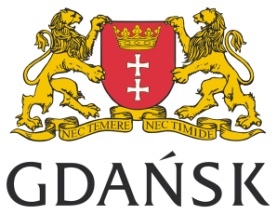 Poradnik dla Rodziców
Co może zrobić rodzic?
Gdzie szukać pomocy?
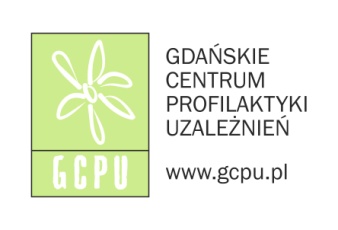 Dlaczego nastolatki sięgają po dopalacze?
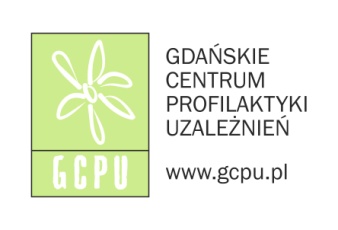 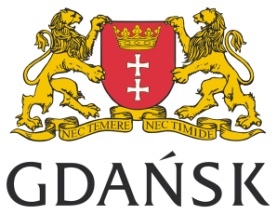 Aby zaspokoić ciekawość;
Aby uwolnić się od stresu, problemów;
Chcą być bardziej akceptowani i lubiani, a substancje zmieniające przeżywanie mają im pomóc pozbyć się zahamowań;
Chcą sprawdzić czy po narkotykach rzeczywiście będą bardziej śmiali;
Źródło: Jak chronić dziecko przed narkotykami, PARPAMEDIA
Dlaczego nastolatki sięgają po dopalacze?
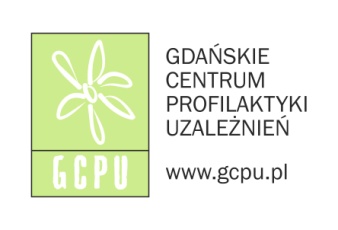 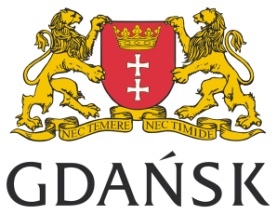 Szukają sposobu na poradzenie sobie w sytuacji trudności w szkole, a dopalacze stają się sposobem na odreagowanie, zapomnienie;
Brak im akceptacji samych siebie, oczekują, że narkotyki pozwolą im stworzyć siebie na nowo;
Uciekają przed trudnymi emocjami, światem, który  postrzegają, jako zagrażający i wrogi
Źródło: Jak chronić dziecko przed narkotykami, PARPAMEDIA
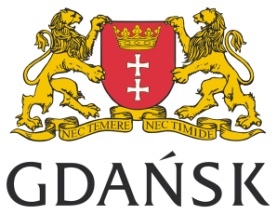 Czynniki ryzyka
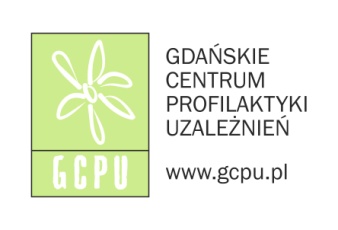 Słaba więź ze szkołą, rodziną, kościołem;
Niepowodzenia szkolne;
Przynależność do „problemowych” grup rówieśniczych, tzw. „złe towarzystwo”;
Dostrzeganie aprobaty rówieśników i dorosłych dla zachowań problemowych.
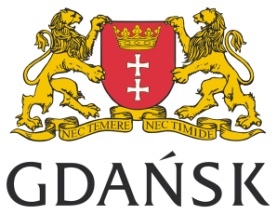 Czynniki chroniące
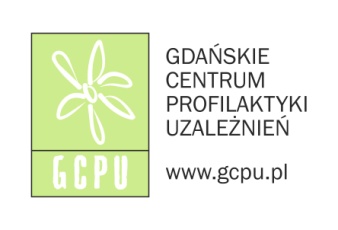 Czynne uczestnictwo w życiu szkoły, rodziny, kościoła, instytucji prospołecznych;
Właściwe „monitorowanie” przez rodziców;
Brak akceptacji dla zachowań odbiegających od norm społecznych.
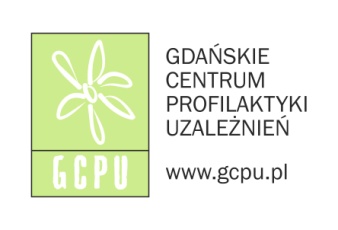 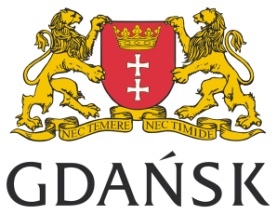 Jakie sygnały mogą
wskazywać, że dziecko zaczyna eksperymentować?
Huśtawka nastrojów, naprzemienne ożywienie, euforia, histeryczny śmiech bez powodu i ospałość ( spowolnione reakcje „zmulenie”);
Napady lęku, przerażenia;
Nadmierny apetyt lub brak apetytu, wzmożone pragnienie;
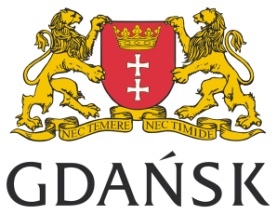 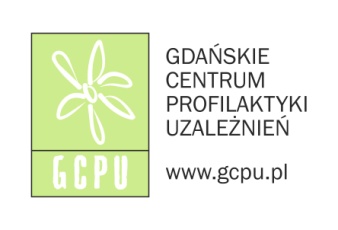 Jakie sygnały mogą
wskazywać, że dziecko
zaczyna eksperymentować?
Częste wietrzenie pokoju, używanie kadzidełek i odświeżaczy powietrza;
Wypowiedzi zawierające pozytywny stosunek do narkotyków;
Zmiana grona przyjaciół, zwłaszcza na starszych od siebie;
Późne powroty lub nagłe wyjścia z domu;
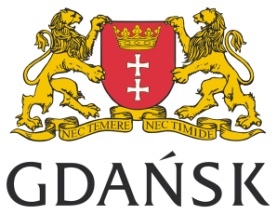 Jakie sygnały mogą
wskazywać, że dziecko
 zaczyna eksperymentować?
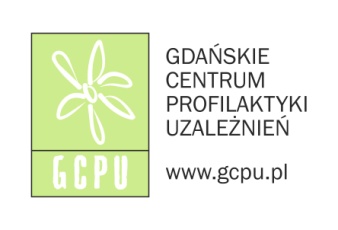 Krótkie rozmowy telefoniczne prowadzone półsłówkami;
Zamykanie swojego pokoju na klucz, akcentowanie potrzeby prywatności;
Kłamstwa, wynoszenie wartościowych przedmiotów bądź drobiazgów z domu, podbieranie rodzicom pieniędzy ( początkowo drobnych sum);
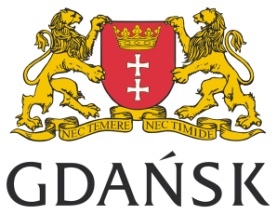 Jakie sygnały mogą
wskazywać, że dziecko
zaczyna eksperymentować?
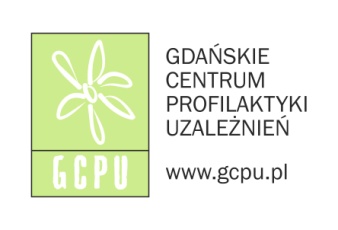 Powtarzające się zgłaszanie przez dziecko zagubień lub kradzieży przez rówieśników drobnych sum pieniędzy;
Kłopoty z koncentracją;
Zmiany w porach spania; kilkanaście godzin snu, bądź bezsenność;
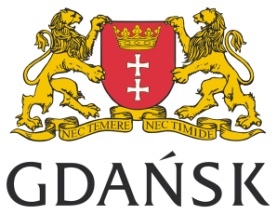 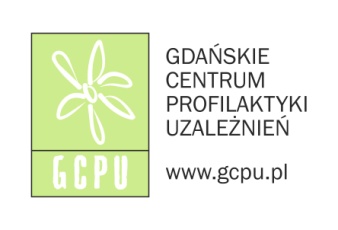 Jakie sygnały mogą
wskazywać, że dziecko
zaczyna eksperymentować?
Porzucenie dotychczasowych zainteresowań;*
Kłopoty w szkole (słabsze oceny, konflikty z nauczycielami, wagary);*
Izolowanie się od innych domowników;*
Zamykanie się w pokoju, niechęć do rozmów;*
Bunt, łamanie obowiązujących w domu zasad;*
Nadmierne reakcje na krytykę na niewielkie nawet niepowodzenia;*
*może oznaczać też zmianę rozwojową
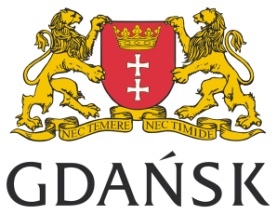 Co może zrobić rodzic
w sytuacji podejrzenia, że nastolatek miał lub ma kontakt z dopalaczami?
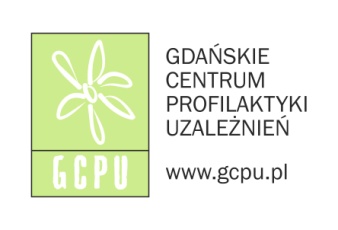 Przeprowadź z dzieckiem rozmowę, nie awanturę.
Nie zaczynaj rozmowy, gdy dziecko jest pod wpływem jakiegoś środka – jest wtedy pobudzone lub wycofane i trudno o konkretną rozmowę.
Źródło: Jak chronić dziecko przed narkotykami, PARPAMEDIA
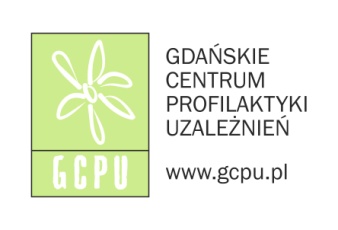 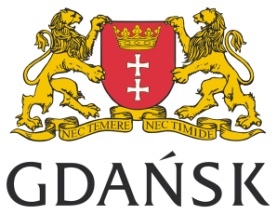 Co może zrobić
rodzic (…)?
Staraj się zapewnić dziecko, że rozmawiasz z nim, bo się o nie martwisz.
Powstrzymaj się od krytyki i obwiniania.
Nie ufaj zapewnieniom dziecka, że narkotyk należy do kolegi, który zostawił go przez przypadek.
Możesz zrobić test na obecność narkotyków w moczu (pamiętaj, że test można oszukać).
Źródło: Jak chronić dziecko przed narkotykami, PARPAMEDIA
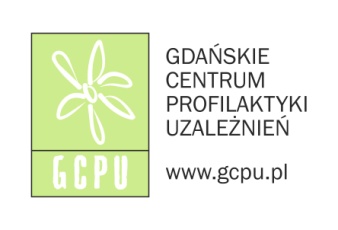 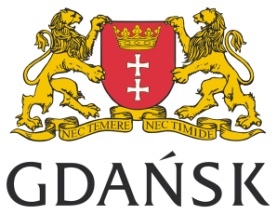 Co może zrobić
rodzic (…)?
Podejmuj rozmowy o wpływie dopalaczy na organizm, ryzyku uzależnienia się, niebezpieczeństwie utraty kontroli nad sobą.
Określ jasno zasady i postawę wobec narkotyków i dopalaczy. Mów wprost, że się nie zgadzasz na palenie lub branie.
Staraj się poznać kolegów swojego dziecka, ale unikaj przepytywania (nastolatek ma silną potrzebę budowanie własnego świata).
Źródło: Jak chronić dziecko przed narkotykami, PARPAMEDIA
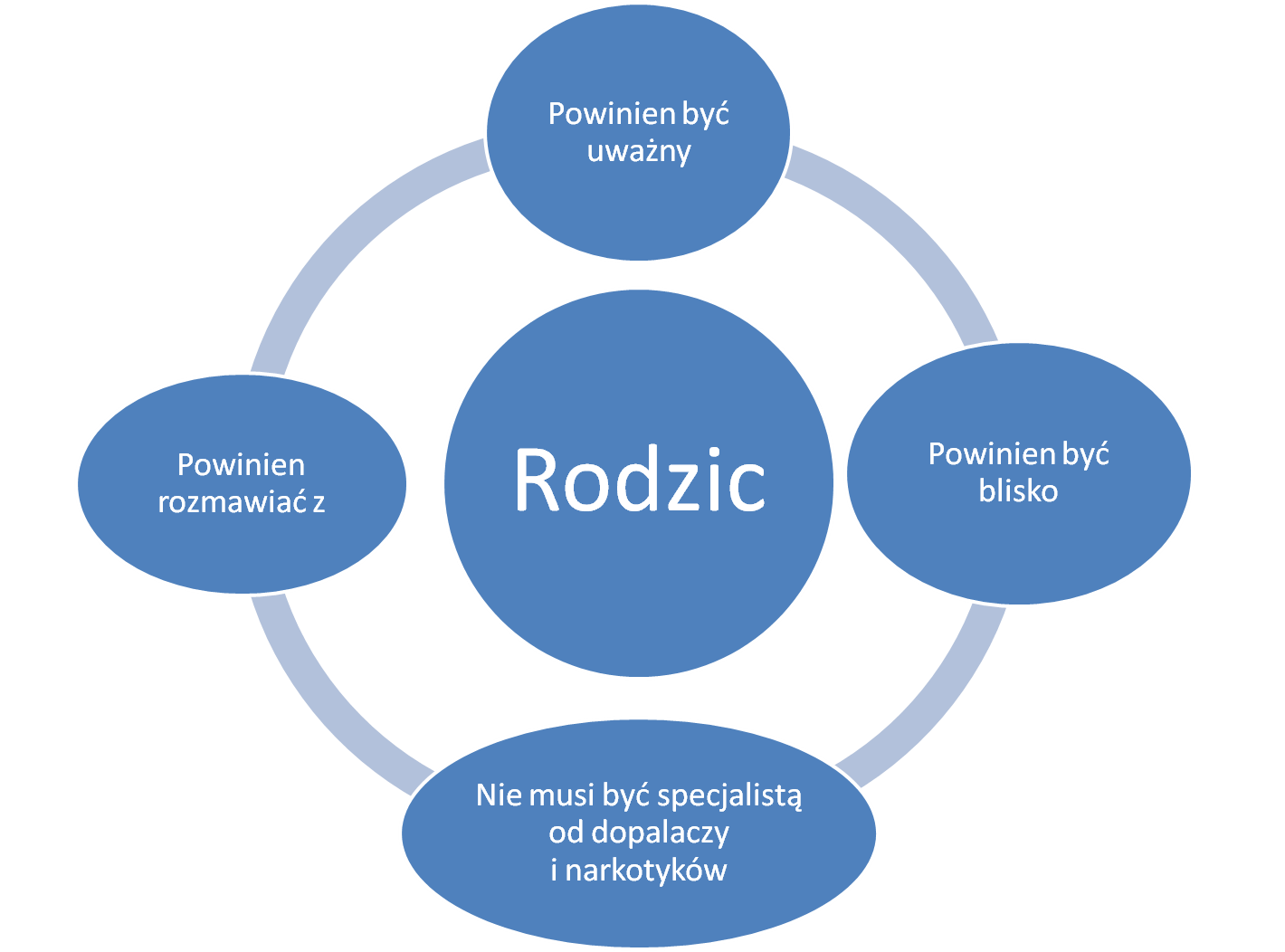 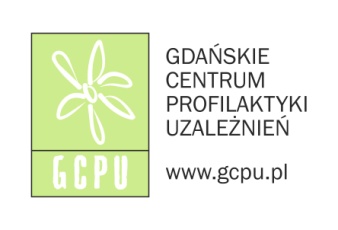 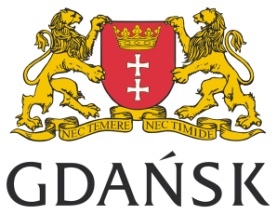 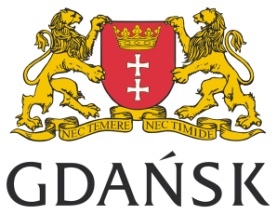 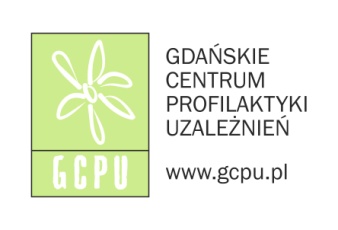 Gdańskie Centrum Profilaktyki Uzależnień
Punkt Konsultacyjny GCPU
ul. Dyrekcyjna 5 (IV piętro), Gdańsk
pn-pt w godz. 8:00-15:30

Telefon Interwencyjny GCPU
58 320 44 04
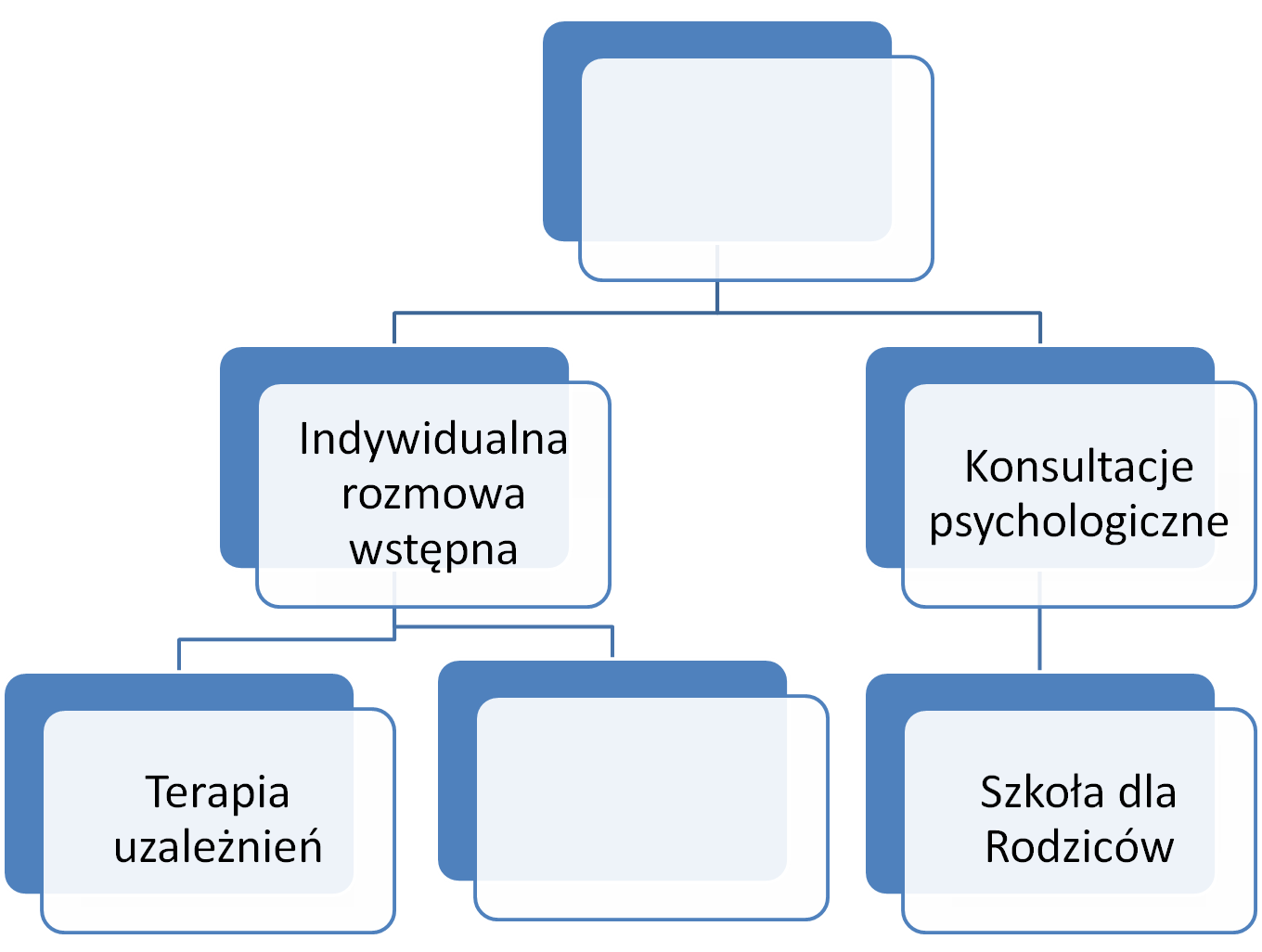 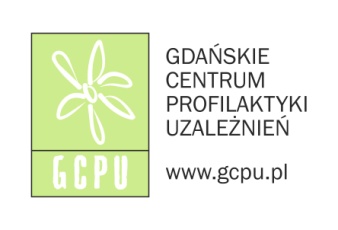 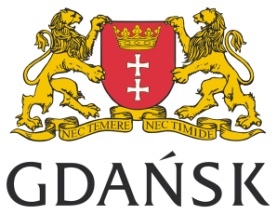 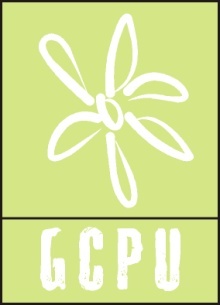 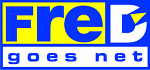 GCPU nie prowadzi terapii uzależnień.
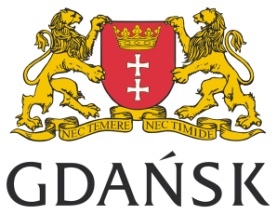 FreD goes net
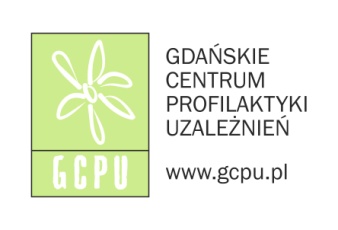 8-godzinny rekomendowany program profilaktyki selektywnej.
Adresatem programu są młode osoby w wieku 14-21 lat, które używają substancji psychoaktywnych w sposób okazjonalny lub szkodliwy.

Program nie jest przeznaczony dla osób uzależnionych oraz używających takich substancji jak opiaty.
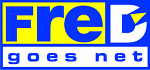 Źródło: http://www.kbpn.gov.pl
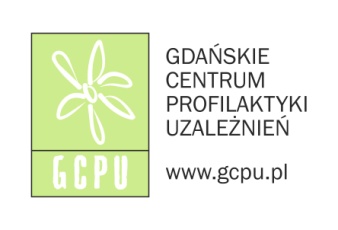 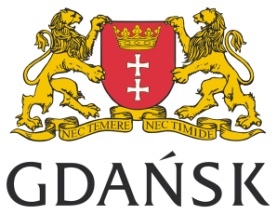 FreD goes net
Celem zajęć jest:
Podniesienie wiedzy uczestników na temat szkodliwości używania substancji psychoaktywnych;
Zachęcenie ich do oceny indywidualnego ryzyka używania substancji psychoaktywnych;
Zachęcenie do zmiany postaw i zachowania – ograniczenia  używania substancji lub abstynencji.
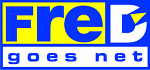 Źródło: http://www.kbpn.gov.pl
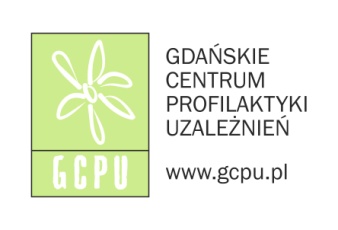 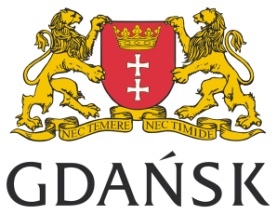 „Szkoła dla Rodziców”
Warsztaty dla rodziców:
Stawianie granic;
Zachęcanie do współpracy;
Budowanie konsekwentnej postawy wobec dziecka.

Po ukończeniu podstawowego etapu „Szkoły dla Rodziców” możliwość udziału w zajęciach „Szkoła dla Rodziców – wychowanie Nastolatka”
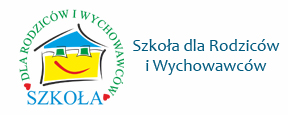 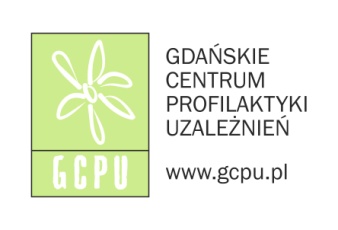 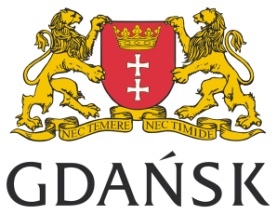 Stowarzyszenie MONARPoradnia Profilaktyki i Terapii Uzależnień
ul. Srebrniki 9, Gdańsk
Tel/fax 58 302 63 89
Telefon zaufania: 58 302 04 42
e-mail: gdanskporadnia@monar.org

Czynne: pon.-pt. 9.00-20.00, sob. 10.00-14.00
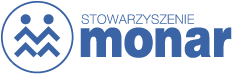 Stowarzyszenie MONARPoradnia Profilaktyki i Terapii Uzależnień
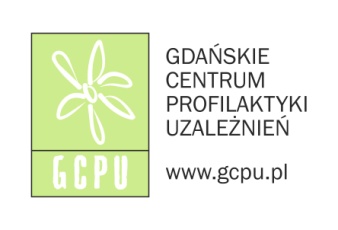 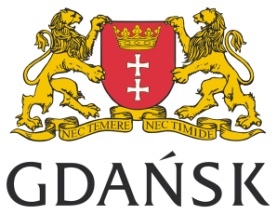 Dla osób z problemem narkotykowym;
Dla rodzin osób z problemem narkotykowym;
Dla osób uzależnionych utrzymujących abstynencję;
Dla osób niezmotywowanych do leczenia;
Konsultacje prawne;
Konsultacje psychiatryczne.
Stowarzyszenie MONAR
Ośrodek Leczenia, Terapii i Rehabilitacji Uzależnieńdla Dzieci i Młodzieży w Gdańsku
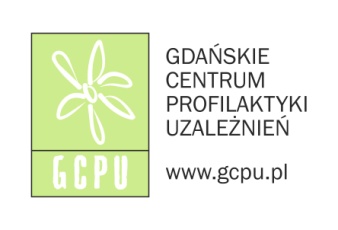 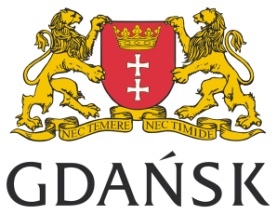 ul. Agrarna 2, Gdańsk
tel/fax: 58 349 46 90, 58 349 49 54
tel. kom. 508 367 387

E-mail: matarnia@monar.org
www.monar-gdansk.com.pl
Stowarzyszenie MONAR
Ośrodek Leczenia, Terapii i Rehabilitacji Uzależnieńdla Dzieci i Młodzieży w Gdańsku
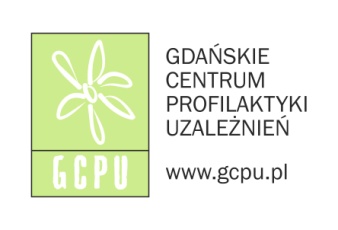 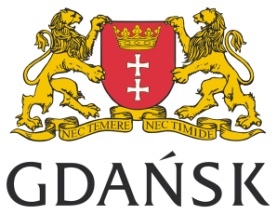 Poradnia Rodzinna:
pn-pt w godz. 15:00-20:00
Tel. 505 607 440
FreD goes net;
Program terapeutyczny (wiek: 13-20 lat, czas: 9 lub 12 miesięcy, także dla nieubezpieczonych)
Przyjęcia: pn-pt w godz. 9:00-15:00
Tel. 58 349 46 90, 508 367 387.
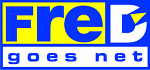 Stowarzyszenie MONAR
Ośrodek Leczenia, Terapii i Rehabilitacji Uzależnieńdla Dzieci i Młodzieży w Gdańsku
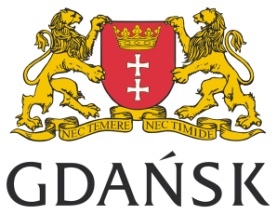 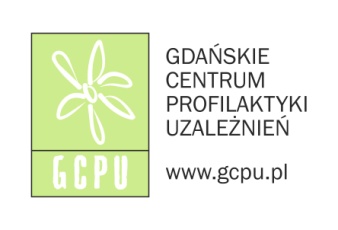 Co należy mieć ze sobą przy przyjęciu:
SKIEROWANIE – koniecznie od lekarza, może być to lekarz rodzinny, pierwszego kontaktu lub psychiatra;
DOKUMENT TOŻSAMOŚCI – Dowód Osobisty, tymczasowy Dowód Osobisty lub Paszport, ważna legitymacja szkolna, itp.
TEST NARKOTYKOWY – np. Multi-drug test;
RZECZY OSOBISTE –ubrania, bieliznę, kosmetyki.
Ośrodek Profilaktyki i Terapii Uzależnień
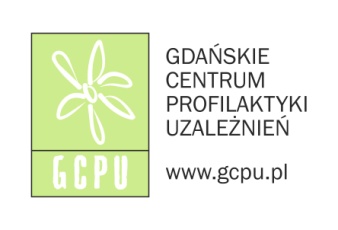 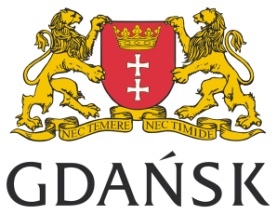 ul. Chrzanowskiego 3/5
81-338 Gdynia
Tel/fax: 58 620 88 88
e-mail: narko@opitu.pl
www.opitu.pl/poradnia-leczenia-uzaleznien/

 pn-czw w godz. 8:00 – 19:00
piątek w godz. 8:00 - 15:30
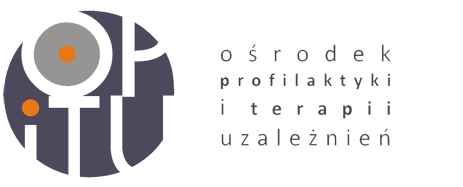 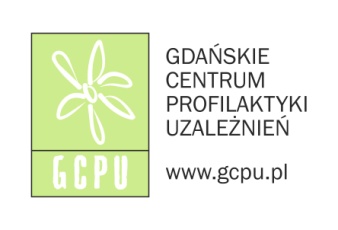 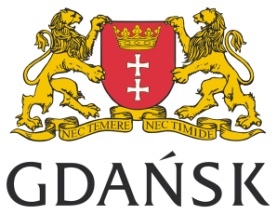 Ośrodek Profilaktyki i Terapii Uzależnień
Osoby zagrożone uzależnieniem i uzależnione od narkotyków, leków oraz z mieszanym uzależnieniem od leków/narkotyków i alkoholu;
Ich rodziny i bliscy.
Przychodnia realizuje również działania profilaktyczno-edukacyjne skierowane do dzieci i młodzieży, wychowawców, pedagogów i rodziców.
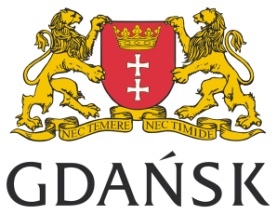 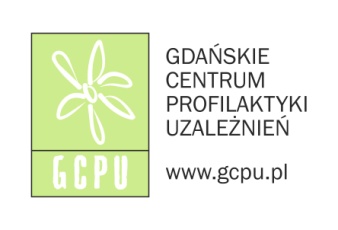 Młodzieżowy Ośrodek Terapeutyczny „MROWISKO”
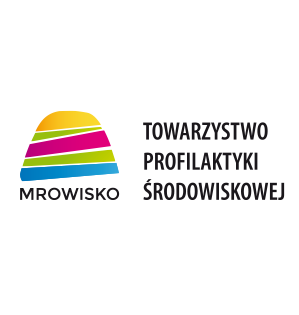 Aleja Niepodległości 817A
81-850 Sopot

Tel. 58 550 26 69
e-mail: biuro@mrowisko.org.pl
www.motsopot.org
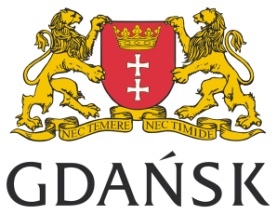 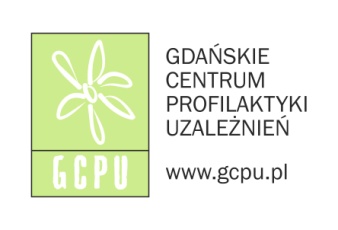 Młodzieżowy Ośrodek Terapeutyczny „MROWISKO”
Osoby uzależnione;
Młodzież szkolna zagrożona uzależnieniem;
Rodzice doświadczający trudności wychowawczych.
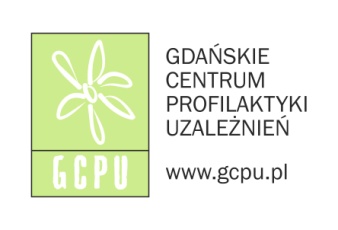 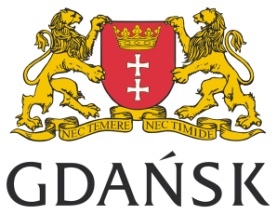 Młodzieżowy Ośrodek Terapeutyczny „MROWISKO”
Poradnia:
pn-pt w godz. 9:00 – 20:00
Tel. 58 550 26 69 lub 505 165 924
Ośrodek Stacjonarny (wiek: 13-19 lat, czas: 6-11 miesięcy, kontrakt z NFZ)
tel. 508 352 257
poradnia@mrowisko.org.pl
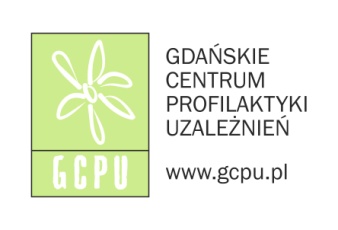 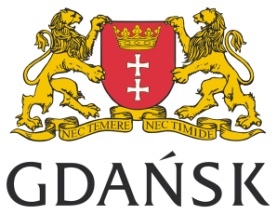 Młodzieżowy Ośrodek Terapeutyczny „MROWISKO”
Warunki przyjęcia do Ośrodka Stacjonarnego:
Wywiad wstępny z rodzicami/opiekunami prawnymi;
Stwierdzenie uzależnienia lub szkodliwego używania środków psychoaktywnych;
Wiek: 13-19 lat.
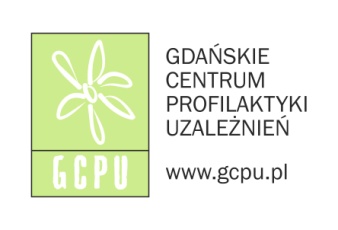 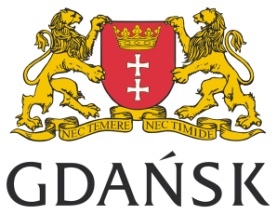 Warto zapamiętać
Trzeba się umówić.
 Należy być trzeźwym – nie pod wpływem środków psychoaktywnych przy przyjęciu.
 Warto mieć skierowanie.
  Przed skierowaniem dziecka na leczenie rodzic powinien sam skorzystać z konsultacji w ośrodku zajmującym się terapią uzależnień w celu doboru odpowiedniej formy terapii poprzez zapoznanie terapeuty z sytuacją dziecka.